Comité de Información de Política Criminal
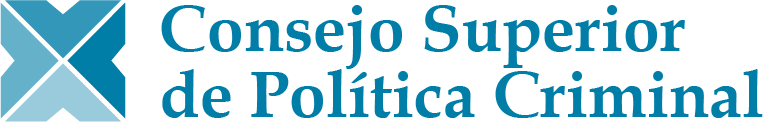 Presentación
Antecedentes y contexto
Primera Fase – Sistema
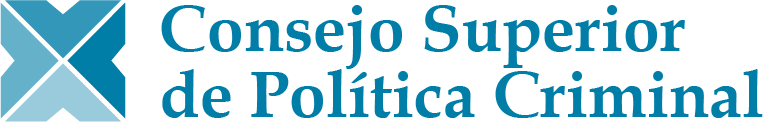 Retos y perspectivas
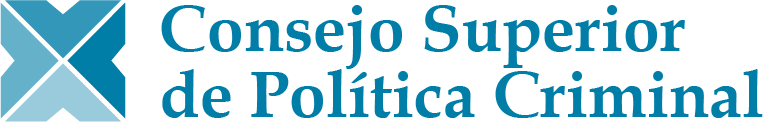 Acuerdo 001 de 2016 - CSPC
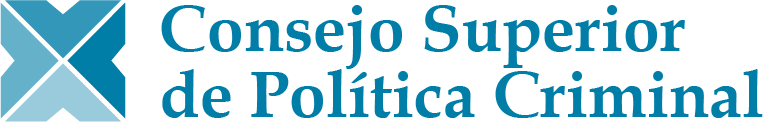 Observatorio
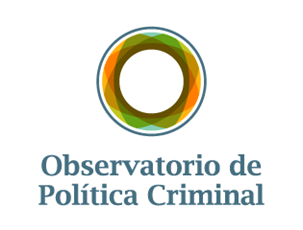 Ubicación institucional del OPC
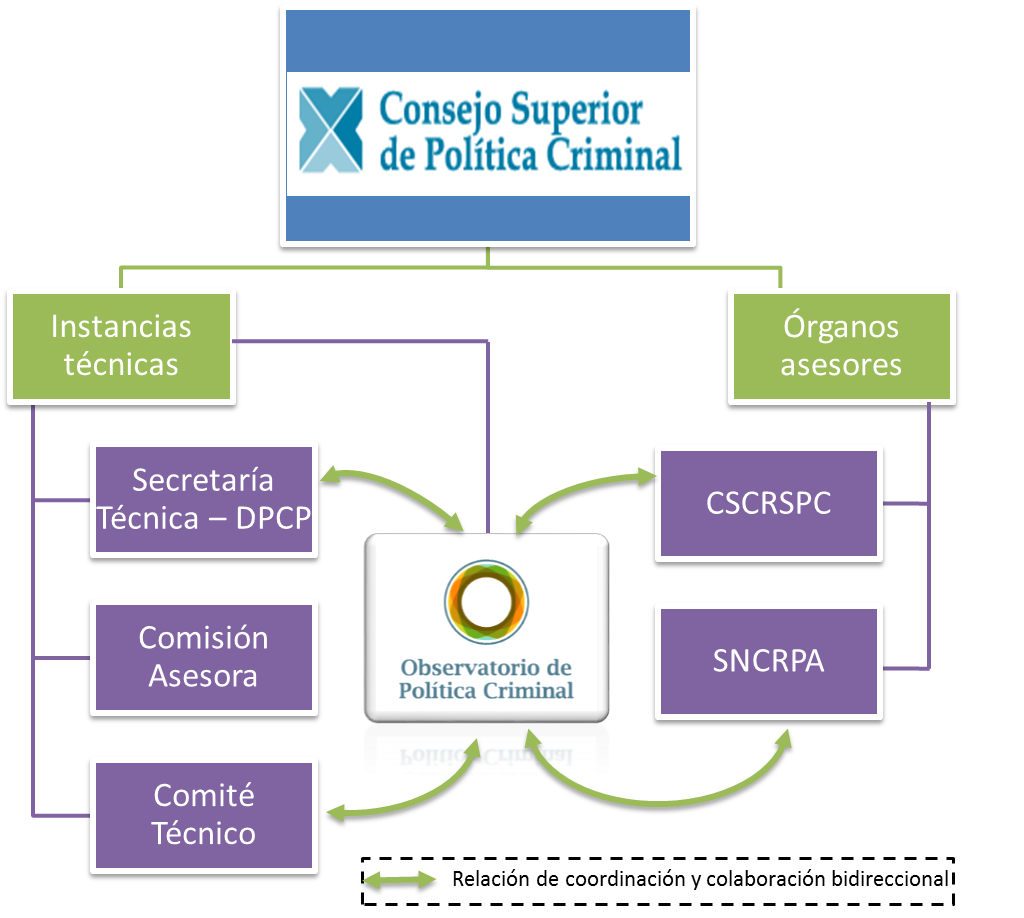 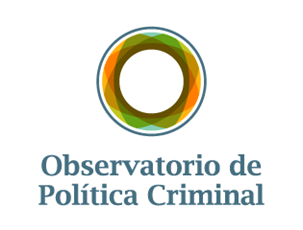 Funciones del Observatorio
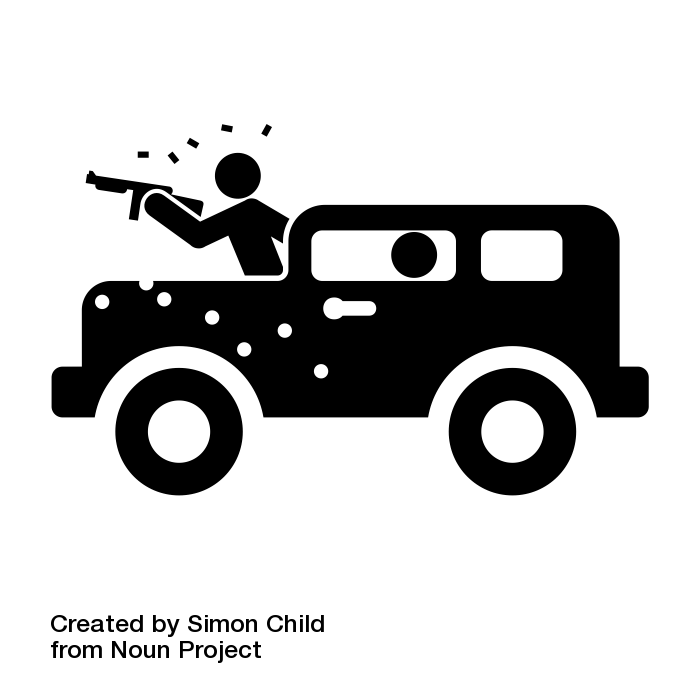 Producir conocimiento para la toma informada de decisiones de política pública criminal (estudios e investigaciones)
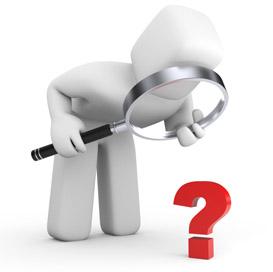 Hacer seguimiento a la política en su diseño, implementación, ejecución y evaluación.
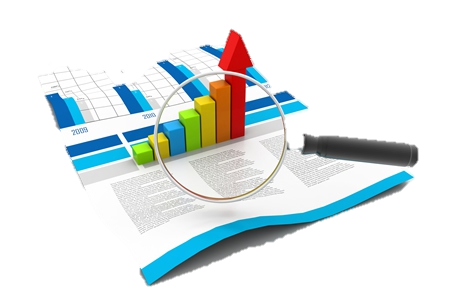 Contribuir a la formación y sensibilización de actores y ciudadanía sobre la política criminal y el abordaje de los fenómenos
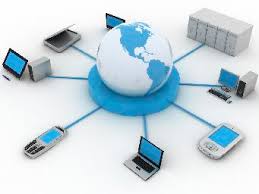 Sistematizar la información relativa a la Política Criminal y generar esquemas de participación ciudadana
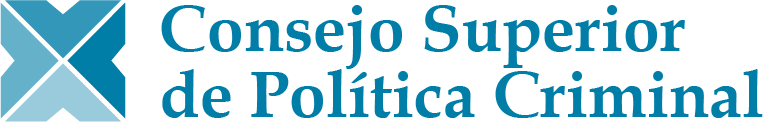 Sistema de información
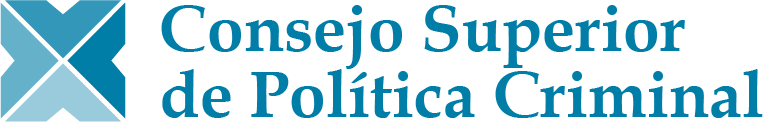 Comité de información
Presentación
Antecedentes y contexto
Primera Fase - Sistema
Retos y perspectivas
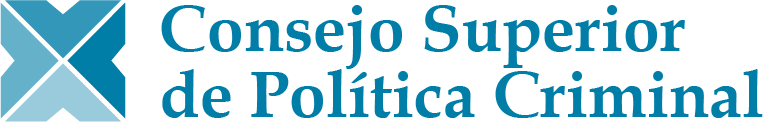 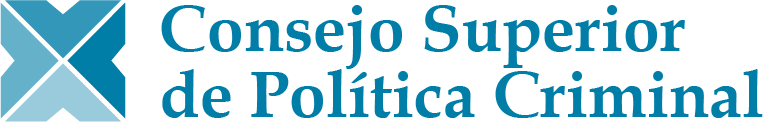 Antecedentes - Contexto
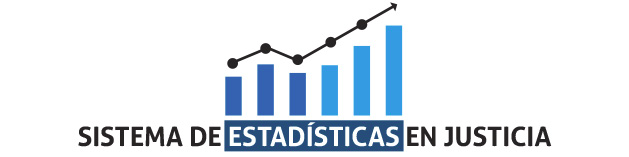 Categorías
7
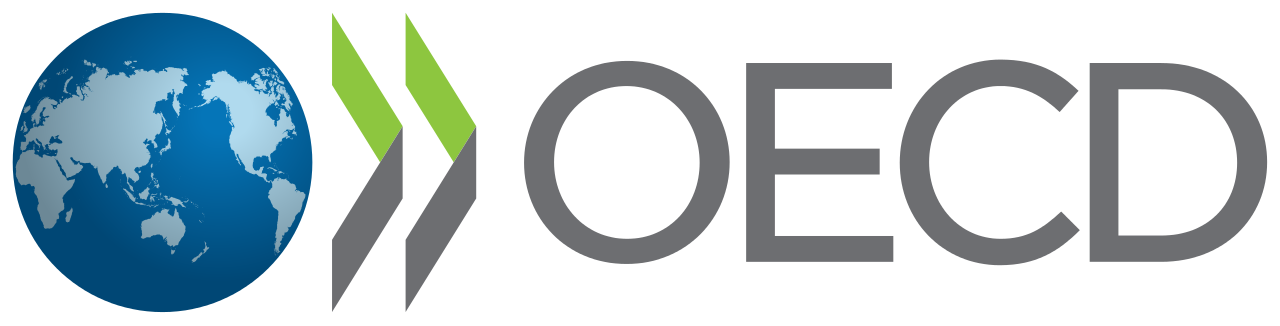 27
Temáticas
117
Indicadores
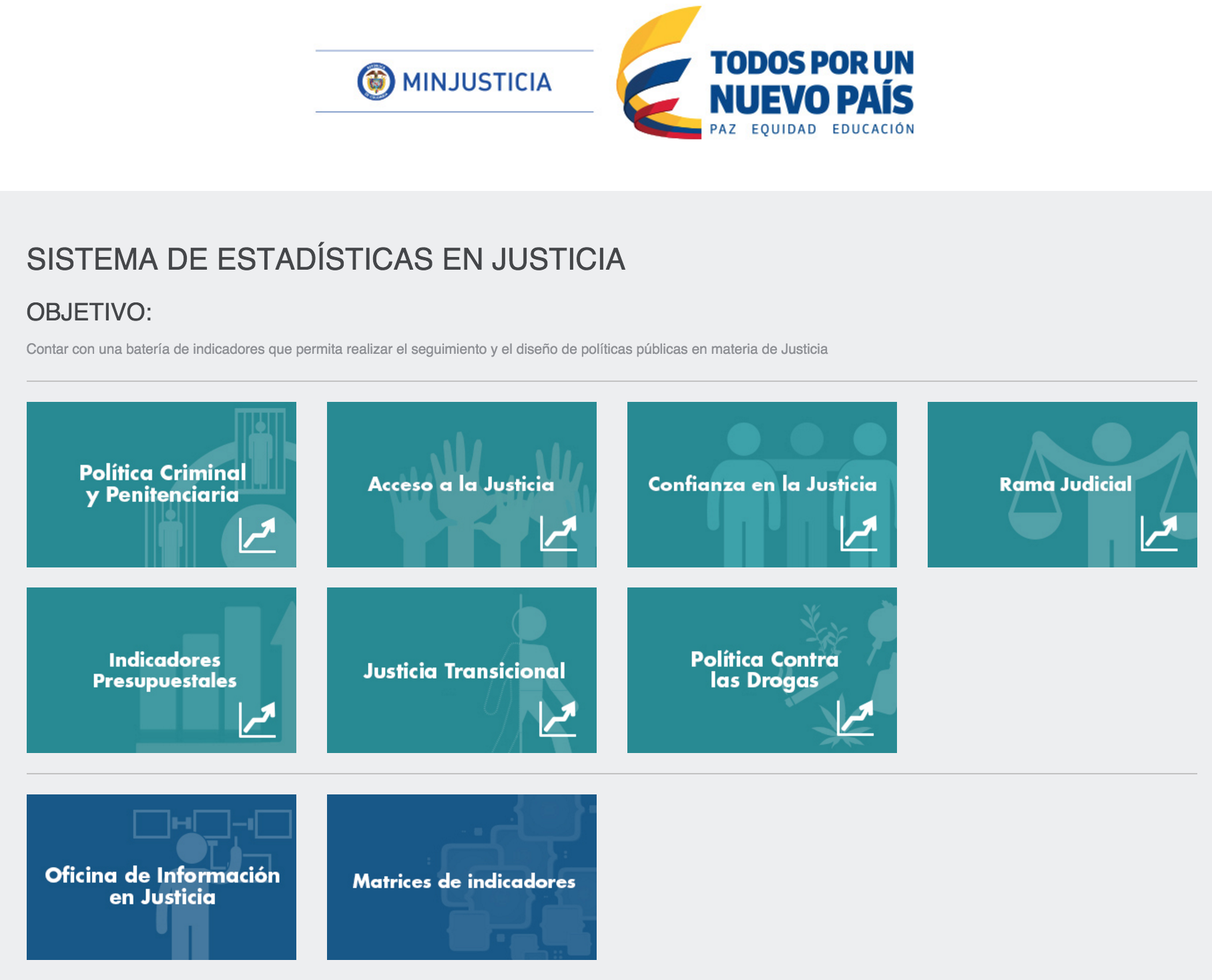 Plan Nacional
de Desarrollo
13
Fuentes
2018
Sentencia T-762
Mayor alcance a la temática
de Política Criminal y penitenciaria-
Primera Fase
https://www.minjusticia.gov.co/Portals/0/Ministerio/Sistema-indicadores/Sistema-indicadores/index.html
34
Indicadores Política Criminal y Penitenciaria
2014
Ley de 
Transparencia
Dos enfoques de trabajo desde la Gestión de Información
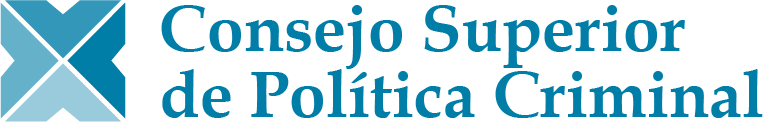 … se dirigen al mismo punto de manera complementaria.
Información Necesaria
Información en Sistemas
Del concepto al dato requerido
Del sistema al dato disponible
Siempre se requiere nueva información
Nunca es suficiente
Ningún dato sobra
“Siempre se requieren nuevos datos y ningún dato sobra”.
Actividades realizadas bajo los dos Enfoques de trabajo
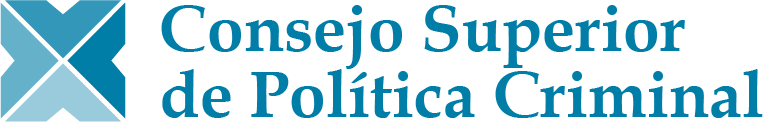 Taller de co-creación sobre necesidades de información para la política criminal
Diagnóstico sobre el estado de las necesidades de información y línea base de indicadores de Derechos Humanos para el Sistema Penitenciario y Carcelario
Formulación y presentación de la estrategia de Interoperabilidad a MINTIC
Realización de mesas de trabajo y capacitaciones del estándar SDMX al personal de las entidades priorizadas para configurar archivos de estructura de datos y artefactos para implementar intercambio de información.
Acompañamiento en la implementación de interoperabilidad con propósitos estadísticos para las entidades priorizadas
Clasificación y codificación del delito para la generación del lenguaje común
Base de datos integradas de detención preventiva para apoyo de la Ley 1760 y 1786
Formulación plan de trabajo junto con el DANE para el mejoramiento en el proceso de generación de información y calidad de datos.
Antecedentes y contexto
Presentación
Primera Fase
Retos y perspectivas
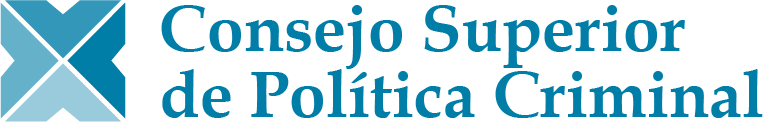 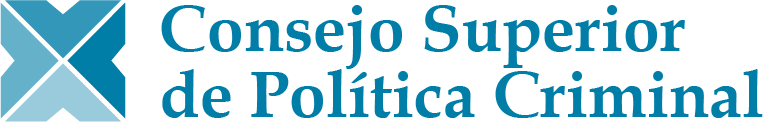 Cadena de Valor Simplificada
Problemas identificados – Taller MinTIC
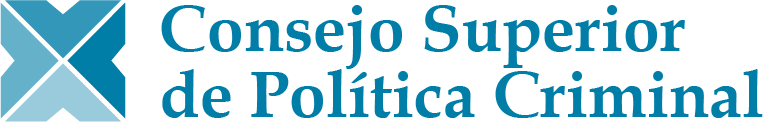 Problemas identificados – Taller MinTIC
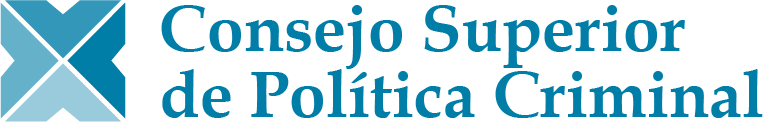 Ejecución de las sanciones penales
Libertad
No hay seguimiento al individuo después de cumplir la pena y salir a libertad
Débil articulación de programas de prevención terciaria del delito (reincidencia)
La información sobre las fechas de terminación de la pena las conoce el imputado por su propia gestión, no por los mecanismos de las entidades encargadas.
Se requiere mejorar los registros sobre capacidad penitenciaria para medir adecuadamente el hacinamiento y la sobrepoblación de sistema
Debe tenerse en cuenta el tratamiento de datos sensibles de reclusos
Faltan acuerdos estables para compartir la información
Deficiente aplicación en programas penitenciarios (estratégico).
Jueces no aportan la información suficiente para alimentar los sistemas
Sistema de Información para la Política Criminal – Fase 1
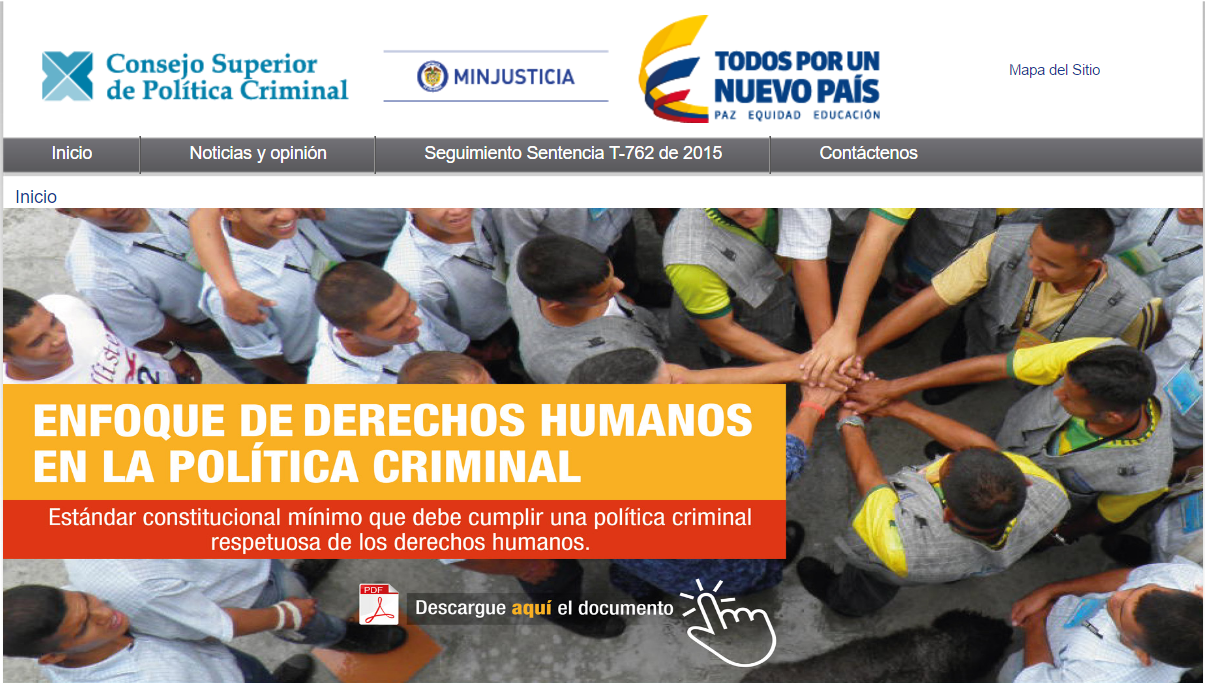 http://info.politicacriminal.gov.co/
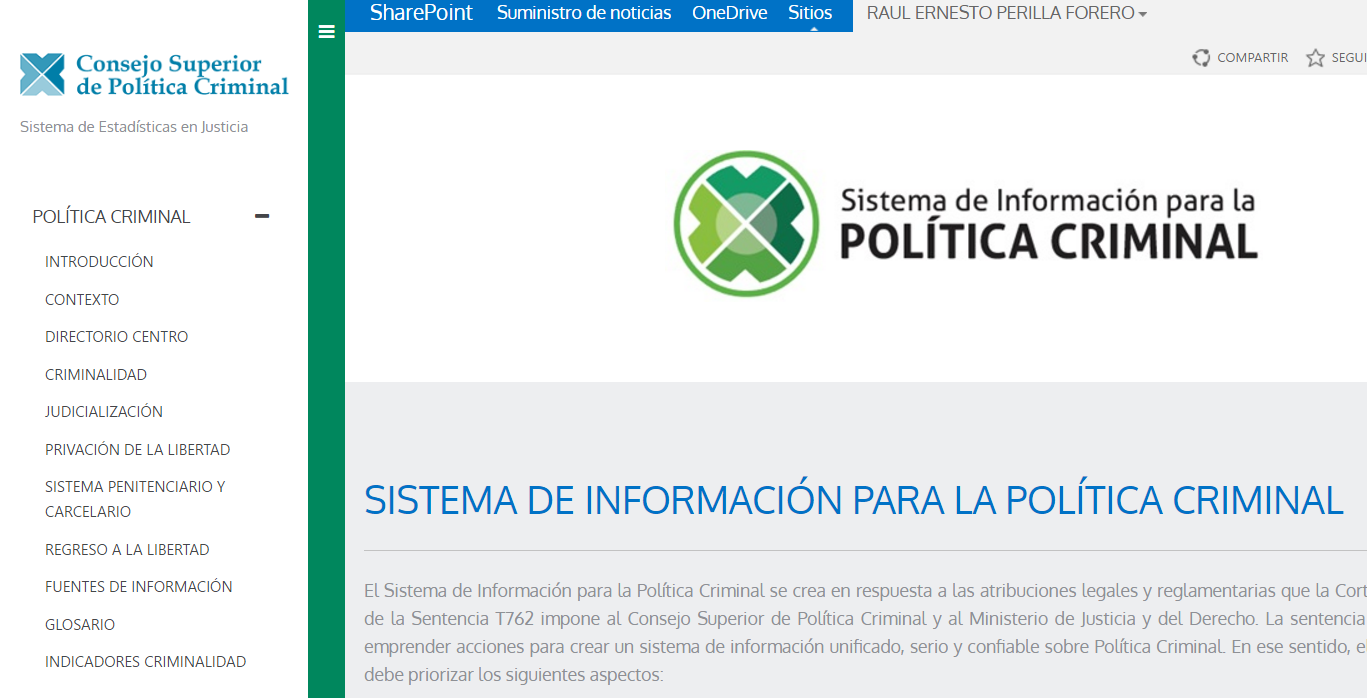 http://www.politicacriminal.gov.co/
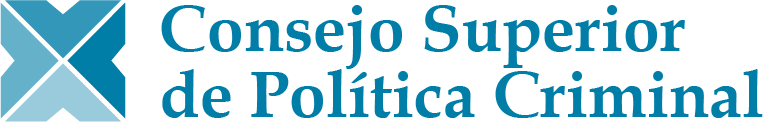 Es necesario sostener esfuerzos
Conceptualiza-ción para determinar necesidades de información
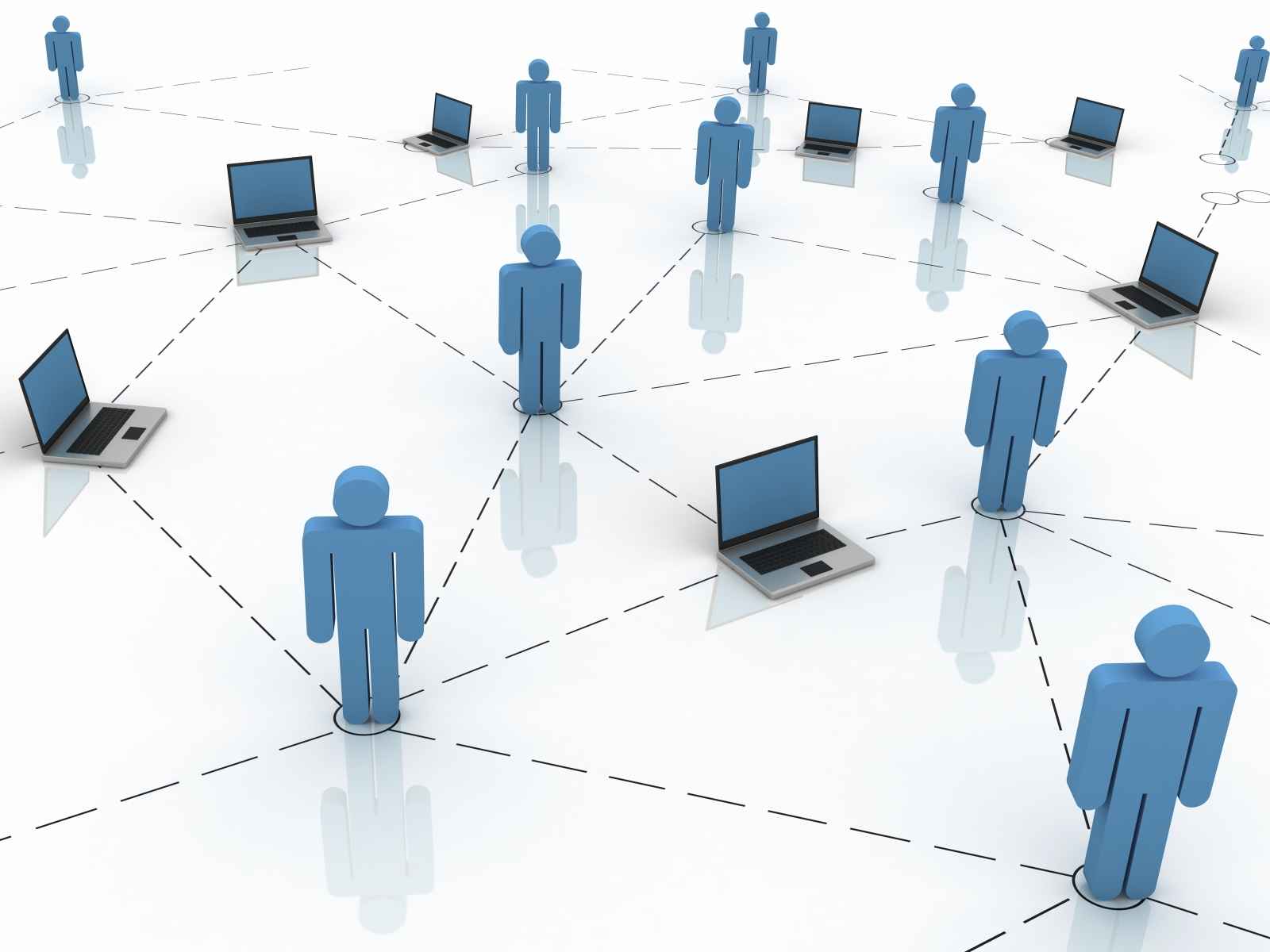 Interoperabilidad para compartir información disponible
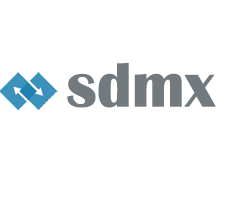 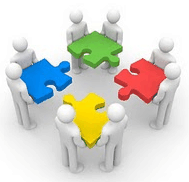 Implementación de captura de nueva información
Mejoramiento continuo de la calidad
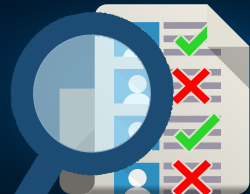 Cadena de valor para uso de uso de información en justicia
Antecedentes y contexto
Presentación
Primera Fase - Sistema
Retos y perspectivas
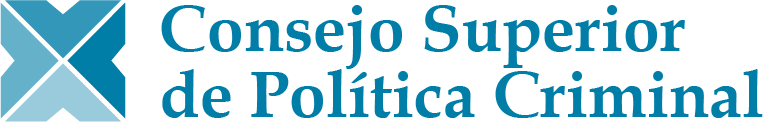 Retos
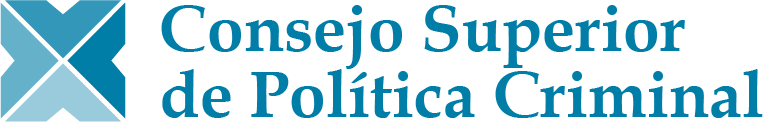 Necesidades
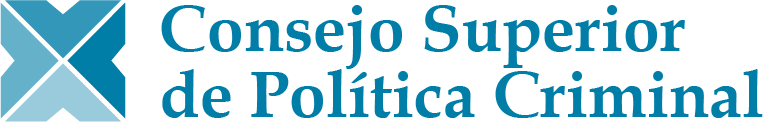 Perspectivas
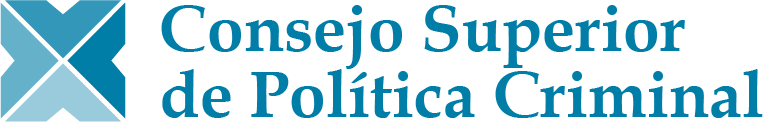 Perspectivas
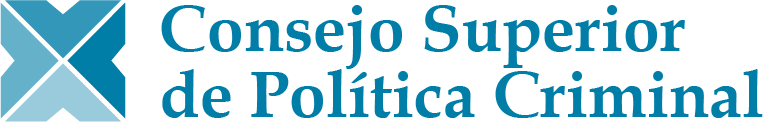